Rehabilitating Living Conditions after a Nuclear Accident: Lessons from Experience
Jacques Lochard
ICRP Main Commission
 
International Symposium on Phoenix Leader Education  
Program for Renaissance from Radiation Disaster  

10-11 February 2013
Hiroshima, Japan
Content
Characteristics of living in a contaminated area after a nuclear accident 
Lessons from the Chernobyl experience 	
Concluding remarks
2
Experience
The International Chernobyl Project (1990-1991)
The CEC/CIS Collaborative Programme (1991-1995)
The ETHOS Project in Belarus (1996-2001)
The International CORE Programme in Belarus (2004-2008)
The ICRP Dialogue Initiative in Fukushima (Started in 2011)
3
Living in contaminated areas (1)
The radioactive contamination: a disquieting presence
Invisible, impalpable, uncatchable 
Everywhere in the places to live, intrusion in the private sphere 
Long lasting: several generations 
An unspeakable presence: no experience, no memory, no words in the common language 
All dimensions of daily life are affected: health, environment, social life, production and distribution of foodstuffs and commodities… but also psychological, aesthetic and ethical dimensions
Everybody is affected : residents, local authorities and professionals, local organizations and businesses, but also national ones
4
Living in contaminated areas (2)
For each individual, the presence of radioactivity modifies her/his relationship to risk, to the land, to other people:
Everyone is faced with the thought of death
Environment, and particularly foodstuffs, are perceived as hostile
Goods and products have less or no value anymore
The common heritage is devaluated
Residents of the affected areas feels discriminated

Actions implemented by authorities disrupt daily life 
Countermeasures are intrusive and generate interdictions
Radiation protection standards and criteria divide the world between what is good and what is bad 
Contamination measurements reduce the quality of things to figures
5
Living in contaminated areas (3)
General feelings among the population: 
Loss of confidence in authorities and experts
Strong worry about the future and especially children
Feeling of helplessness, abandonment and exclusion
Loss of control on daily life

Attitudes of the affected population facing contamination
Denial of the risk
Resignation and fatalism
Anxiety and stress
Resilience and willingness to improve the situation
6
Living in contaminated areas (4)
The difficulties to manage the situation leads everyone to look for scapegoats
Authorities and experts are communicating with scientific and technical arguments to answer to the worries and interrogations of the population
These arguments are generally not understood by the people who persist in their questioning, in particular concerning the risk of radiation 
Facing this situation authorities and experts tend to put the blame on the population and adhere to the so-called “theory of radiophobia” 
The affected population accuses public authorities of unpreparedness, delays, misunderstanding but also mismanagement, negligence or even abandonment
This can contribute to amplify social distrust and lead to very difficult situations to manage (cf. the Soviet Union situation in the late 80s)
7
Living in contaminated areas (5)
Finally, each individual is permanently confronted to the question: 
“Should I stay or leave the area?”
“Should I return or not?” (Those who left or have been relocated )

To answer these questions people want to know among others:
What is the risk? 
What are the means to protect themselves and their loved ones?
If it is possible to ensure decent and sustainable living conditions in the affected areas including respectable lifestyles and livelihoods







	




In
8
Lessons from Chernobyl (1)
When people understand :
Where, when and how they are exposed?
What can they do to protect themselves ?
	they spontaneously engage themselves in their own protection and they progressively take control of the situation they face every day

Characterization of the radiological situation at the individual level is essential to ensure that affected people can actively engage in the process of rehabilitation
People want to know their own situation and are less interested by general information 
As experts do not necessarily know the local living and customs of the inhabitants they must cooperate with the population (co-expertise)
9
Lessons from Chernobyl (2)
To orient themselves people need to know: 
The ambient dose rates in their living and recreation places
The contamination of the self-produced or gathered foodstuffs they eat daily 
Their internal contamination (Whole body counting) 
	This basic information helps everyone to establish links between her/his activities and lifestyle and her/his levels of exposure
The characterization of the radiological situation around Chernobyl revealed:
The non-homogeneity of local contamination 
The wide distribution of individual exposures according the different behaviours and habits 
The existence of numerous leeway at the individual level to reduce exposure
10
Lessons from Chernobyl (3)
With the help of local professionals (particularly the health care personnel and teachers) it is possible to develop a practical radiation protection culture among the affected population  allowing individuals:
To interpret results of measurements
To orient themselves in relation to radioactivity in everyday life
To bring elements to make decisions and take actions
To assess the effectiveness of the protective actions they implement themselves
This practical radiation protection culture can be defined as the knowledge and skills enabling each citizen to make choices and behave wisely in a contaminated environment
11
Lessons from Chernobyl (4)
The pluralism of sources of measurement (public and private local, regional and national actors) and the establishment of places for dialogue are important to ensure: 
Confidence of the population in the progress of the remediation 
The development of a common language between all involved stakeholders 
The dissemination of the practical radiation protection culture in all segments of the population 

When people have direct access to measurements, standards cease to be a limiting/blocking  factor for their involvement in the rehabilitation process, but become benchmarks to guide their daily actions and behaviours
12
Lessons from Chernobyl (5)
The dissemination within all segments of the population of a “practical radiation protection culture” is a powerful way:
To involve directly people in the day to day rehabilitation of  living conditions in contaminated areas 
Consequently to break the vicious circle of exclusion and loss of control
This involvement must rely on 3 pillars: 
Radiation monitoring
Health surveillance
Education at school 
To be effective and sustainable, it must also rely on:
The social and economic development of the affected areas
A local, national and international co-operation between all concerned parties
13
Lessons from Chernobyl (6)
- Radiation monitoring -
Objective: to provide people with the tools to drive their radiological situation and contribute to their own protection. Everyone must be able to:
Access to information about the local situation
Perform measurements
Investigate the causes of her/his exposure and ways to reduce it
Integrate the practical radiation protection culture into her/his daily activities
Conditions of effectiveness :
Scientific and technical qualifications of the operators but also 
Pluralism of sources of measurement
Link between the measurements made by local actors and the administrative controls for compliance with regulation 
Places to collect, analyse and disseminate all available information
14
Lessons from Chernobyl (7)
- Health surveillance -
Objectives:
To carefully monitor the health status of the affected population in relation with the radiological quality of the environment and the products
To detect individual situations of concern and provide advice and appropriate treatment if necessary
To contribute to the understanding of the health effects associated with ionizing radiation
Actions :
Training of health professionals in radiation protection to improve their ability to support and inform their patients
Systematic whole body measurements to identify the most contaminated individuals and to help them to identify ways to reduce internal contamination
Raising awareness of the most vulnerable populations (children and pregnant women) to prevent them from risky behaviours
15
Lessons from Chernobyl (8)
- Education at school -
Development of “practical radiation protection culture circles” in schools with voluntary teachers and school children
To learn the basics of radiation protection in relation with the local situation
To measure radiation in the environment (at school, at home, in recreational places, in forests, ...) and in foodstuffs
To learn how to interpret whole body measurements
To work on the meaning of the accident and its memory to avoid forgetting or confinement in commemoration
Conditions for success:
Support of teachers by local experts and local professionals
Joint activities with other areas (agriculture, medical, culture,… )
Exchange of experience between teachers, networking projects
Recognition by the national education system
16
Lessons from Chernobyl (9)
- Social and economic development -
Need to support local businesses and producers
Facilitation of experimental local projects to improve the quality of products and services 
Establishment of advisory services for local business
Advertising of success stories 
In agriculture
Compliance with standards is not enough to rebuild trust both within the affected areas and outside 
Restoring confidence in the quality of food products passes through cooperation between producers, distributors and consumers
Farmers are at the forefront of the restoration of quality
The food market is a powerful lever to improve the quality
17
Concluding remarks (1)
Living in a contaminated environment is a complex situation generating a lot of questions and concerns among the affected population
Exposures are driven by individual behaviours and the socio-economic situation in the affected areas 
The complexity of the post-accident situation poses an unknown  problem for all local and national stakeholders involved and no partner and no decision level (local, regional, national) alone has the solution
The main objective is the rehabilitation of living conditions, not the contaminated environment
18
Concluding remarks (2)
The contribution of local actors is specific and essential : it is the “engine” of long-term rehabilitation of living conditions  
The role of experts is to serve local actors and facilitate the development of their ability to assess and manage their own situation
National resources must be mobilized to support community projects and local producers to improve living conditions in the areas affected
Places to exchanges experience must be developed at the local  and national levels
19
Concluding remarks (3)
In addition to understanding the technical and human dimensions of rehabilitation, the ETHOS project and CORE programme in Belarus have also led to the development of  methods and procedures to:
Help local actors to engage in the process of rehabilitation.
Pilot the radiological quality at the individual level
Articulate radiation monitoring, health surveillance and education at school for developing the practical radiation protection culture among the affected population
Identify, assess, and support local projects (methodologically and financially)
20
Concluding remarks (4)
The first elements of the return of experience of Japan show that there are no significant differences between the general feelings and attitudes of the affected populations by the Chernobyl and Fukushima accidents

The rehabilitation of living conditions is not only a matter for science and technology. It is also a human problem calling for respecting the fundamental values of liberty, autonomy and dignity of the affected people
21
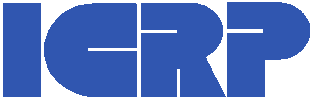 www.icrp.org